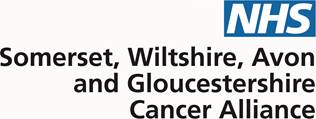 SWAG Protocols update  May 2025
Kate Gregory
Lead Pharmacist for SWAG Protocols – SWAG Cancer Alliance
Divisional Lead Oncology Pharmacist – UHBW
New Protocols – progress…
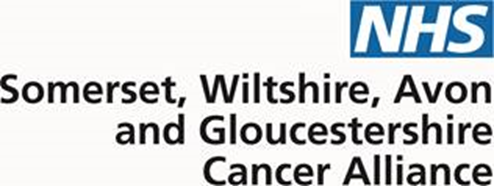 Protocols activity Oct 24 – May 25 (and comparison with previous reports):



Total NICE protocol activity since Jan 2021:
New NICE TA since last report – Progress…
Protocol work – Oct 24 – May 25
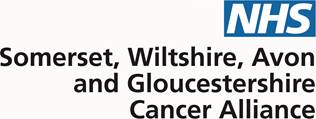 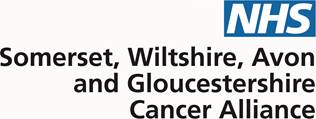 Protocol work – Oct 24 – May 25 cont’d
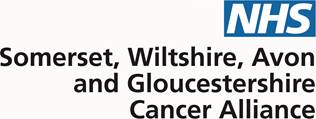 Protocol work – Oct 24 – May 25 cont’d
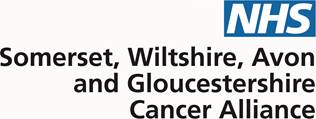 Upcoming developments
Approval of SC Nivolumab – SPC now available and some drafts of updated protocols.  A/W full details from NHSE on eligibility.
SC Pembrolizumab following later this year (FDA approved in March 2025)
No update on timelines for release of any of the protocols as part of the national pilot
0.2 wte SWAG protocols pharmacist should be out to advert in next couple of weeks – plan is for this to be haematology focussed
Reducing IV hydration for Cisplatin-based regimens
Kate Gregory
Lead Pharmacist for SWAG Protocols – SWAG Cancer Alliance
Divisional Lead Oncology Pharmacist – UHBW
Based on slides provided by Dr Ella Daniels, ST5 Medical Oncology, RUH
Wales Cancer Network Guidance – Jan 2023
Aimed to standardise hydration schedules based on available evidence and standard practice in centres across the UK
Oral post-hydration proven to be as safe as IV in patients receiving Cisplatin < 60mg/m2
Puisset et al, 2019. 241 pts IV only vs 276 pts IV pre/oral post
Grade ≥ 1 nephrotoxicity = 39.4% IV group vs 25.7% IV/PO group (p=0.001)
No good evidence for use of diuretics, specifically mannitol
Hypomagnesaemia should be carefully managed to reduce incidence of nephrotoxicity
executive.nhs.wales/functions/networks-and-planning/cancer/clinical-hub/systemic-anti-cancer-therapies-sact/sact-accordion/wcn-guideline-for-management-of-hydration-during-systemic-anti-cancer-therapy-containing-cisplatin/
Cisplatin hydration recommendations
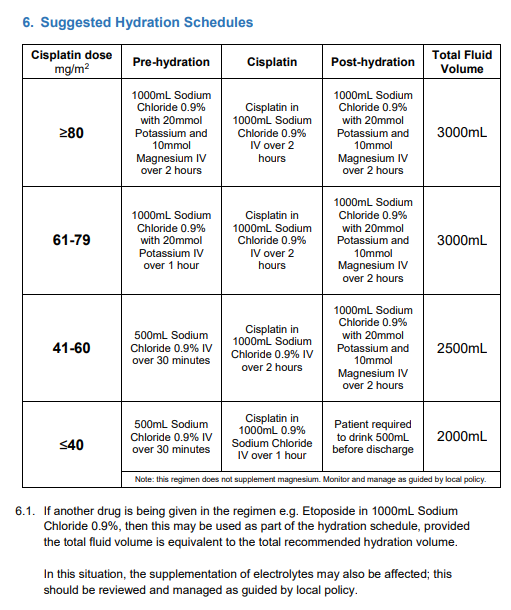 Before appointment:
Inform patient to drink 2L of clear fluid over 24h prior to, and 24h after chemotherapy
Supplement electrolytes (Mg/K+)
Consider premedication  in certain circumstances (heart failure)

On arrival:
Record weight
Confirm complied with oral hydration and passing good volumes of urine
Provide access to supply of drinking water

During infusion:
Monitor UO
Weigh patient after end of IV fluids. If weight gain >2kg, give 20mg PO furosemide (build into SACT regimes)
If does not PU within 30-60 mins, or symptoms of fluid overload, requires clinical review.
Other networks have adopted the hydration schedules – e.g. TVCN, others have cut IV hydration requirements for low dose cisplatin regimens e.g. Clatterbridge, Southampton
Comparison with current practice – 40mg/m2
*Plus patient to drink 2L clear fluid over 24 hr prior to chemotherapy and for 24 hr after

**Monitor UO, weigh pt at end of IV fluids, if >2kg weight gain administer furosemide 20mg PO.  If does not PU within 30-60 mins, or symptomatic of fluid overload, for clinical review
Benefits/Drawbacks of change
Potential to save 2-3 hours of chair time per patient on low-dose (≤40mg/m2) cisplatin regimens
RUH audit predicts 416 hours per year of chair time saved

Higher dose regimens would require +1hr infusion time as Mg given in pre-hydration which increases infusion time to 2hrs
Patients need to be able to comply with oral hydration – for those that can’t they’d need longer chair time which would potentially be difficult to accommodate if not booked in advance
Proposed change
Adopt reduced hydration schedules – either as per Wales guidance or a 3-tier system as per TVCN (all doses over 61mg/m2 treated as per > 81mg/m2 Wales guidance)
This reduces chair time for lower doses but increases chair time by 1hr for higher doses to allow for Mg replacement
Host separate cisplatin hydration schedule on website that can be hyperlinked from specific protocols or update each protocol individually
Happy to adopt for all protocols or only for OP ‘single day’ regimens?
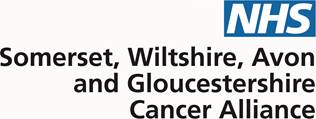 Pre-treatment blood test validity for palliative regimens
Kate Gregory
Lead Pharmacist for SWAG Protocols – SWAG Cancer Alliance
Divisional Lead Oncology Pharmacist – UHBW
Background
Standard validity period for #1 on protocols is 14 days
This is adjusted when drafting protocols as appropriate based on expertise of clinicians involved




Many other network protocols do not include a ‘validity period’ for bloods and only include go ahead parameters
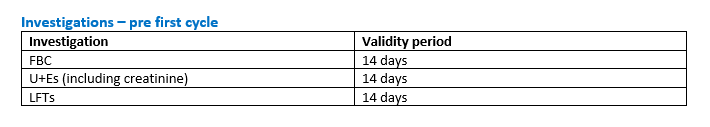 Incident for discussion
Recent incident at a SWAG trust
Patient due to start palliative SACT
Prescription signed off with bloods from 14 days pre #1
Patient had bloods done at GP surgery closer to SACT treatment date which were deranged but not reviewed by cancer team (NB. out of area bloods so emailed through to secretaries with no prompt to check)
Treatment went ahead but patient sadly died from toxicity

No reports of similar issues from other SWAG trusts
Do we feel this needs review of guidance in protocols?